Москва2023
Управление развития персонала
Выход из отпуска по уходу за ребенком:полезные ссылки для преподавателей
Условные обозначения
Локальный нормативный акт и ссылка на него
Пункты в документе, в которых зафиксированы нужные правила
Возможности для преподавателей, выходящих из отпуска по уходу за ребенком
Что нужно сделать
Кто может помочь, если есть вопросы
Возобновление выплаты надбавок лучшим преподавателям
Регламент установления преподавательских надбавок лучшим преподавателям в Национальном исследовательском университете «Высшая школа экономики https://www.hse.ru/best
п. 6.7.
Если в период выплаты надбавки преподаватель находился в отпуске по беременности и родам или в отпуске по уходу за ребенком, невыплаченную надбавку можно восстановить
В течение одного учебного года после выхода преподавателя из отпуска по беременности и родам или из отпуска по уходу за ребенком написать Е.А. Артюховой письмо по электронной почте
Заместитель первого проректора Елена Алексеевна Артюхова eartuhova@hse.ru
Участие в кампании по академическим надбавкам, возобновление выплат
Положение об академических надбавках федерального государственного автономного образовательного учреждения высшего образования «Национальный исследовательский университет «Высшая школа экономики», п. 5.7. https://www.hse.ru/science/scifund/an/regulation#pagetop
Преподаватель в отпуске по беременности и родам или в отпуске по уходу за ребенком может принять участие в кампании по академическим надбавкам. Если в период выплаты надбавки преподаватель находился в отпуске по беременности и родам или в отпуске по уходу за ребенком, невыплаченную надбавку можно восстановить. Выплата академической надбавки производится с даты выхода работника из соответствующего отпуска на основании приказа.
Обратиться в Управление академических исследований с письменным заявлением (в свободной форме) о выплате установленной академической надбавки. Достаточно прислать обращение по электронной почте.
Работники Управления академических исследований an@hse.ru
Освобождение от оценки публикационной активности 
(для работников на академической траектории)
Регламент оценки публикационной активности работников Национального исследовательского университета «Высшая школа экономики» , п. 1.14, п.п.1.14.5, п. 1.15 https://www.hse.ru/science/our/evaluation/
Беременные женщины; женщины, находящиеся в отпуске по беременности и родам или вышедшие из отпуска по беременности и родам менее пяти лети назад; работники, находящиеся в отпуске по уходу за ребенком до достижения им возраста трех лет, а также вышедшие из отпуска по уходу за ребенком менее двух лет назад имеют право на освобождение от оценки публикационной активности. Работникам, которым по итогам приема на работу или по итогам конкурса ППС установлены образовательно-методическая или практико-ориентированная траектории, освобождение от ОПА не требуется.
Информация о порядке получения освобождения от ОПА размещается перед началом кампании на странице в рамках корпоративного сайта (портала) НИУ ВШЭ, посвященной оценке публикационной активности: https://www.hse.ru/science/our/evaluation
Координатор кампании по оценке публикационной активности Михаил Иванович Миряков mmiryakov@hse.ru
Возобновление членства 
в группе высокого профессионального потенциала
Положение о группе высокого профессионального потенциала (кадровом резерве научно-педагогических работников) в Национальном исследовательском университете «Высшая школа экономики» https://www.hse.ru/docs/219678212.html
п. 5.12.
После окончания отпуска по уходу за ребенком можно возобновить членство в группе высокого профессионального потенциала (академическом кадровом резерве) вне конкурса и вне квот
В течение календарного года после выхода из соответствующего отпуска согласовать с руководителем своего структурного подразделения возобновлении участия в программе. Подготовить личное заявление на имя проректора Дагаева Д. А. Подписать заявление самому и получить подпись своего руководителя. Отсканировать подписанный документ и отправить по электронной почте Лонщиковой Ю. В. Менеджер Центра по работе с группами высокого профессионального потенциала запускает Приказ о внесении изменений в основной приказ о составе кадрового резерва.
Работники Центра по работе с группами высокого профессионального потенциала HighPotential@hse.ru
Другие полезные ссылки
Заявление о выходе из отпуска по уходу за ребенком https://hr.hse.ru/blanki 
К заявлению ППС должен быть приложен индивидуальный план учебно-методической нагрузки
 
Детские комнаты кратковременного пребывания для детей работников и обучающихся НИУ ВШЭ https://benefits.hse.ru/detskie_komnaty 
 
 Публикация в Окнах Роста «Из университета в декрет и обратно. Стратегии выхода на академическую работу» https://okna.hse.ru/news/797726133.html
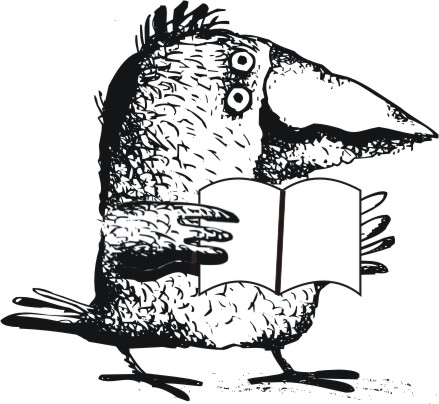